Opportunities Created Through Building R&E Capacity in a Family Service Agency
Reima Pryor
Manager Research and Evaluation
Drummond Street Services www.ds.org.au
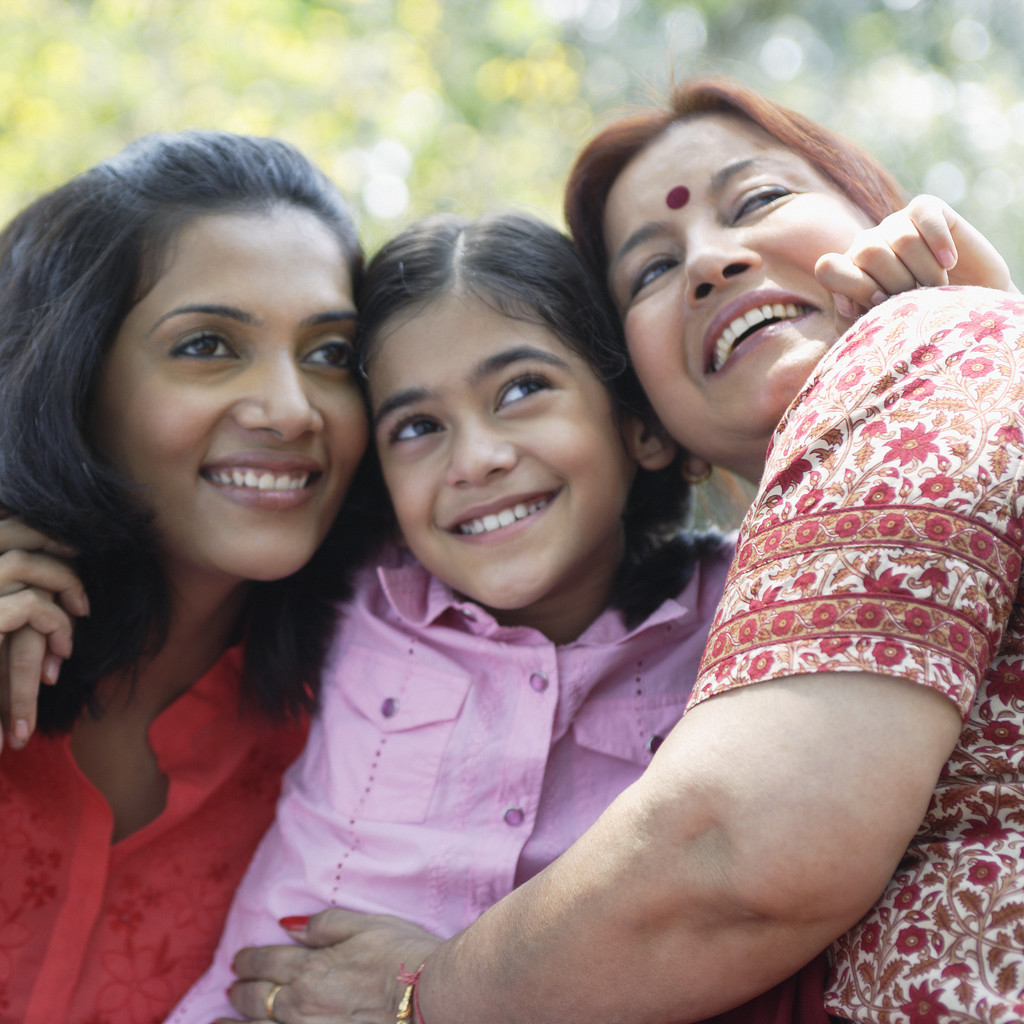 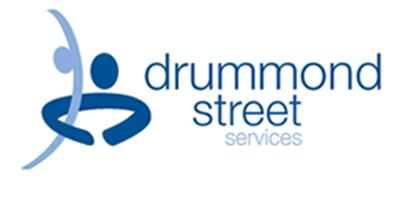 What will be covered
Process- How we developed (unfunded) R&E capacity in a small NGO – key elements
Outputs- What has been done/produced 
Program Evaluation example –highlighting the outcomes/ impacts of an evaluation
Impacts for the agency more generally- What has our R&E capacity managed to achieve	

to share learnings &
to encourage other NGOs in R&E
Research & Evaluation Terms
Difficult to separate Research & Evaluation, and in combination, R&E produces significant impacts for us
‘Research’ - uses existing (other) and our own data and analysis to develop theoretical frameworks, conceptualisations, models and practice to trial and evaluate- what to try?
‘Evaluation’ - uses intended aims, target group, program methods and program logic, to design (program &) program evaluation at the outset, to monitor/review, and to document process outcomes (research?), outputs and client and program outcomes/impacts –does it work?
Drummond Street Services* Non-religious, NGO * Carlton, inner Melbourne * 124 yr history* Service delivery* Leadership (research, training, policy advocacy)* Today ~50 staff
Process- 
How we developed (unfunded) 
R&E capacity in a small NGO 
– key elements
Agency Development 2005-2011
2005
6 years ago, 1 contract, FaHCSIA-funded Family Relationship Counselling 
New CEO- Karen Field
Recommitment to original values and history as a community-based, not-for-profit, social-justice-based, (Universal) family service agency, providing leadership in the field of individual, family and community wellbeing, with two core areas of business:
Responding to Community Need and 
Contributing to the Knowledge Base
Using and contributing to evidence-base towards effective practice and programs
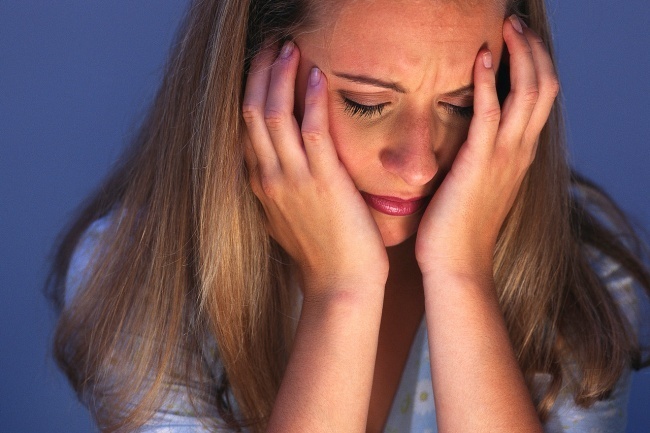 2006
Initiative to implement a Family 
Intake Program, screening and 
assessing across risk issues, 
and for all family members
(Holistic and whole-of-family)
Along with electronic 
Client Information System (CIS) development 
Enabled data collection regarding ‘alerts’ (eg mental health symptoms and illness) and sexual identification (GLBTIQ) as well as demographic info
Program Progress reports used research (others and our own) to report on levels of mental health symptoms and Illness and other complex issues presenting in clients
Risk Issues Present in DSS Clients
Partnering with Academics
2006
 
Partnership with Deakin Uni., Health Psychology Dep’t, John Toumbourou & co.

Centre for Family Research and Evaluation (CFRE) established

Aims:
2) To address the need for evidence-based family interventions
3) To support NGOs with research & evaluation

Activities: 
Joint projects
Reciprocal assistance with own projects
Use of consultants to undertake R&E 
	for other NGOs
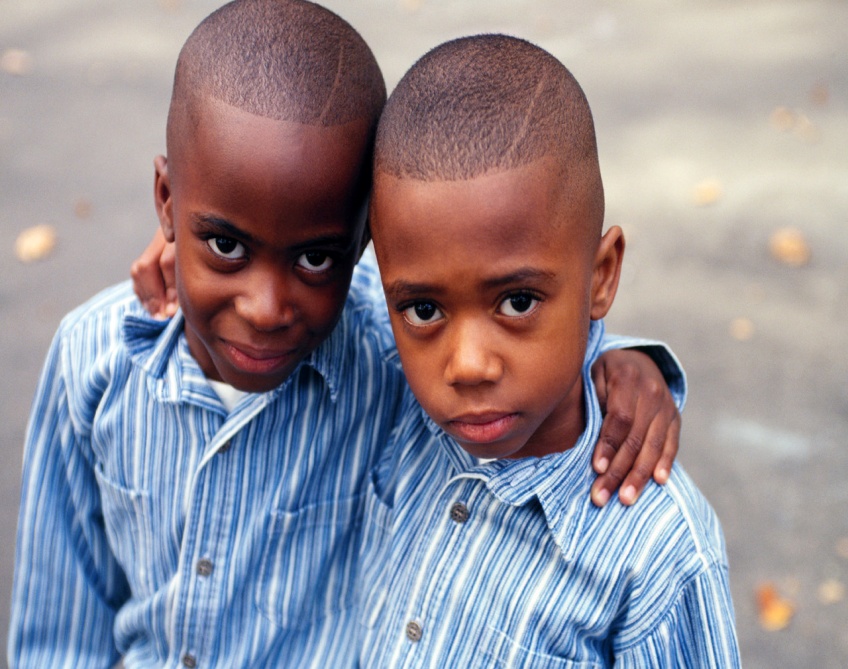 Centre for Family Research &Evaluation (CFRE)
2008 		New Roles
Delegation of Manager of R&E, and Project Officer roles
‘Unfunded’/ ‘Creatively’ funded activity
Initially funded via evaluation $ within grant budgets 
Now via DSS initiated R&E 
Projects, Consultancy, 
Child Support Project funding, 
Invitations to Partner in R&E 
projects (eg AIP, JF, Deakin Uni)
Despite challenges, 
conceptualised not as an ‘optional extra’, but as a core business of the agency
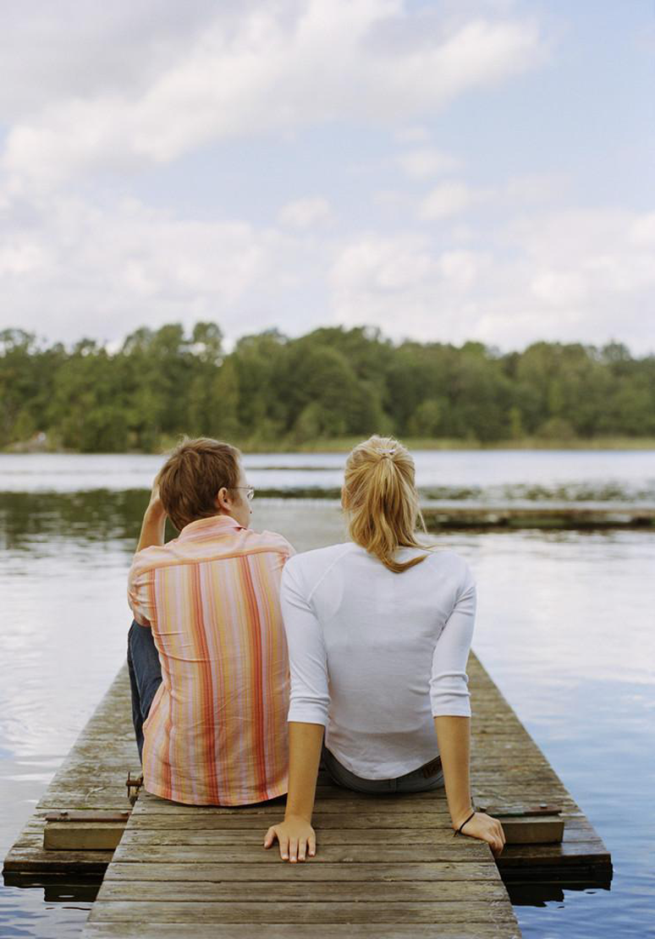 Role of Manager of R&E
To encourage evidence-informed practice and programs within the agency
Locate statistics and existing research and produce client data reports as needed
Program evaluation design, coordination of data collection (including pre/post surveys, file audits, focus groups, interviews, stakeholder feedback) and data entry and analysis
Oversee policy writing activities
Oversee R&E partnerships and projects
Produce comprehensive Evaluation Reports
Assist with dissemination of findings
Assist with submission writing
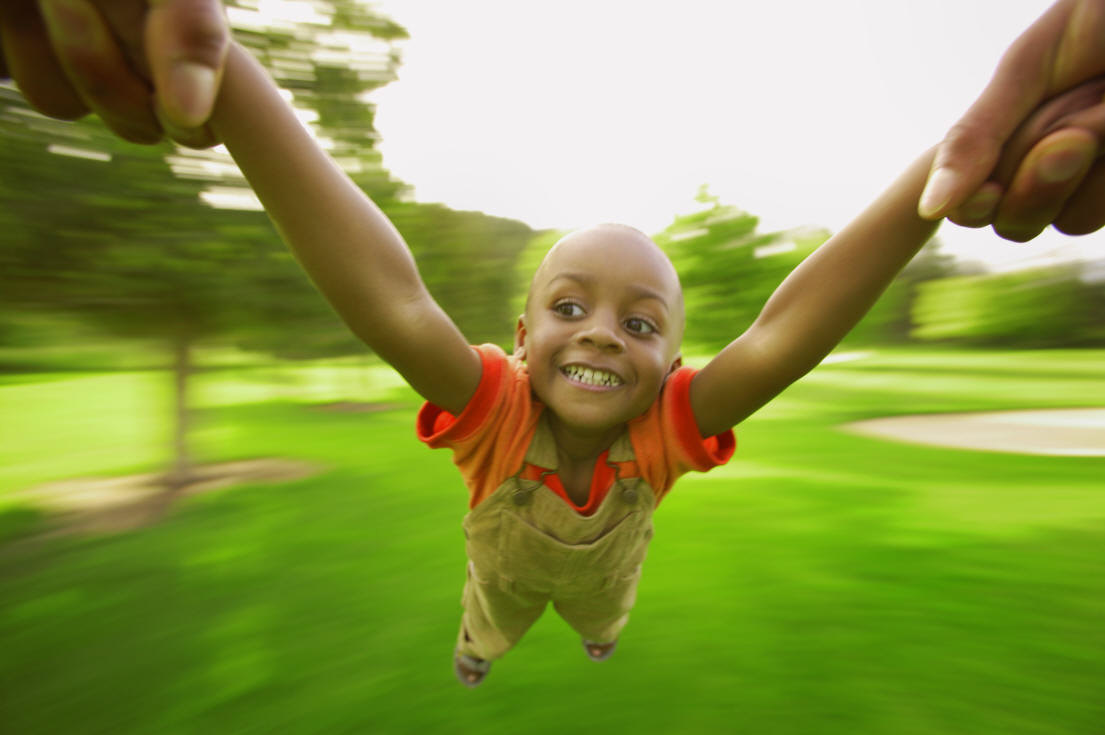 Developing Agency R&E Culture
Strategic planning commitment to R&E 
Prioritising of professional development- promotion of evidence-informed practice, encouragement of reflective practice and action- research towards continuous improvement of practice, programs
Communication of aims and rationales of R&E activities and process
Inclusion in practice research via focus groups and interviews 
Feedback in relation to research findings 
Bringing staff ‘on board’ re client outcome data (pre and post surveys) collection was/is not without challenges- particularly clinical staff
Needed to promote the benefits for assessment, practice and client outcomes
Plus requirement within role (performance management capacity)
Developed Administration Processes
Developed Intake system and data collection 
To advise clients of client outcome measure processes
To screen and assess
To record alerts and demographic data
To produce other reports as required, e.g. referral sources

Additional R&E support via Program Administrator / Project Officer roles to produce data reports and assist Manager and students with research activities 

Developed processes for completion of pre and post counselling client outcome measures
Client Outcome Measure Process
An ongoing challenge to have counselling staff see the value and complete admin tasks required
Despite potential benefits for assessments, we minimised admin required of counsellors
Processes were implemented by admin staff and within electronic Client Information System
With mechanisms in place to ensure Duty of Care of clients (Counsellors alerted to risk issues)
Client Outcome Measure Processcontd…2
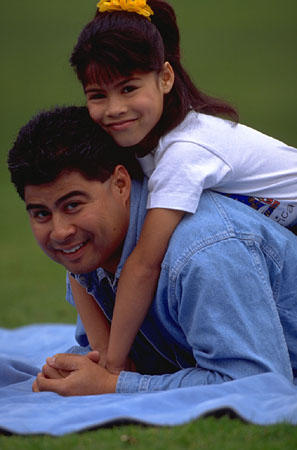 Post Counselling Surveys were particularly difficult to achieve, and longitudinal follow-up
 Analysis-portion of clients ‘drop off’ before 6 sessions, so reduced post to after 4
Mail outs with movie ticket incentive (??)
Phone Blitz’s
Achieved sufficient returns for data analysis (~600)
2. Outputs- 
What has been done/produced
from our R&E Program
Academic Partnership Outputs
Deakin paid to provide DSS literature review, program logic report
DSS provides Clinical Psychology Masters students with clinical and research placements
DSS as site for Deakin’s Family Options Trial (RCT early intervention for adolescent mental health & AOD, individual CBT vs BESTPLUS family group interventions), including recruitment of families, supervision, group facilitation
Successful joint applications for research grants (beyondblue and ACR re FOT)
Academic Partnership Outputs contd…
Deakin assisted DSS with selection of client outcomes measures, data entry, data analysis
Joint publishing of articles 
Research grant applications re Queer mental health based on DSS health perceptions survey and client data
Deakin assists DSS with access to key research
DSS also partners with/consults other key academics in relation to specific issues (Eg Cathy Humphries re FV and Alun Jackson re Gambling-Melb Uni) 
and provides student placements for other Unis(eg LaTrobe Master of Social Work)
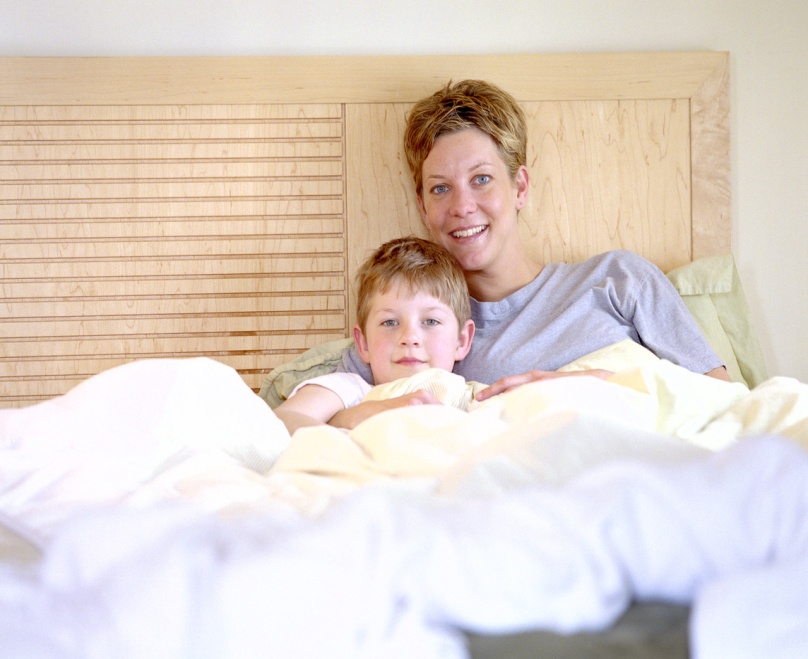 Agency R&E Outputs
Program Evaluation Reports produced
FMHSS
Just Families
Backyard Blitz
Child Support Policy Papers (3/5)
Others underway
Stay Safe -for girls
HOPE
All our Family Wellbeing Unit seminars and groups
Step-family counselling and groups for parents, and young people
Parenting teens groups
Family-based Outdoor Recreation Program for young people
3. Impacts- A Program example
Just Families

Funded by William Buckland
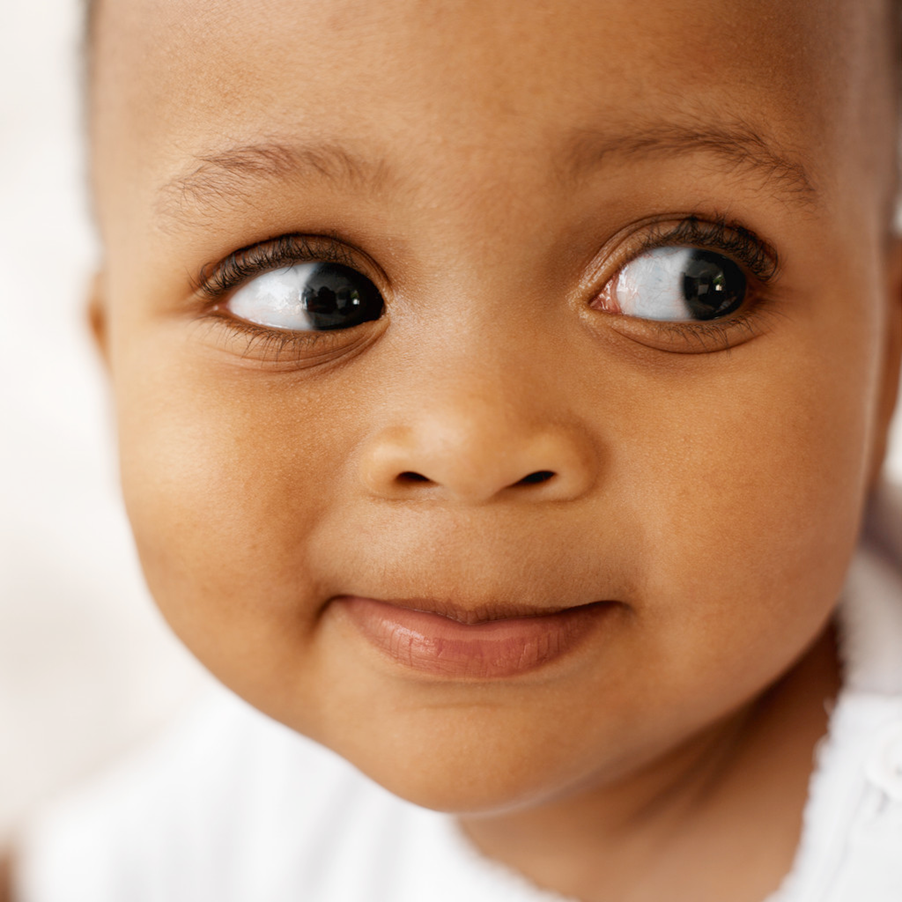 Just FamiliesEarly Intervention for Family Violence
Pregnancy and first 12 mths as highest risk times for onset of family violence
Built relationship with local MCHSs and developed pathways for prevention and early identification and intervention, including training of MCHCNs
Identified early risk factors, upstream from tertiary level family violence risk factors-NEW RESEARCH
Documented early intervention counselling and groups models and practice
Provided Client Outcome Evidence for Counselling activity
Evaluation Report documented Process and Client Outcomes and Program Impacts
Just Families -Evaluation High Level Impacts
Lower level- clients, workers, programs, sector capacity
Higher level- paradigm shifts, cross-sector, government 
E.g. 
The opportunity to maximise the potential of universal perinatal services to not only screen for tertiary level FV and PND, but to prevent and early identify/intervene with FV, MH (incl. stress, AOD use, adult and infant MH) and CR breakdown risk
The opportunity to strengthen the couple relationship, and parenting (including fathering), at this earliest family transition point
Conceptualisation Impacts
This project has assisted us to conceptualise the importance of broadening focus from traditional gender-based violence and feminist perspective of power and control, to in addition recognise 
underlying causes of conflict and handling of power in relationships 
mutual violence prevalence
biological and psychological transitional factors
the benefits of a focus on ‘strengthening’ the CR
use of prevention and early intervention language
4. Impacts for the agency more generally- 

What has our R&E capacity managed to achieve?
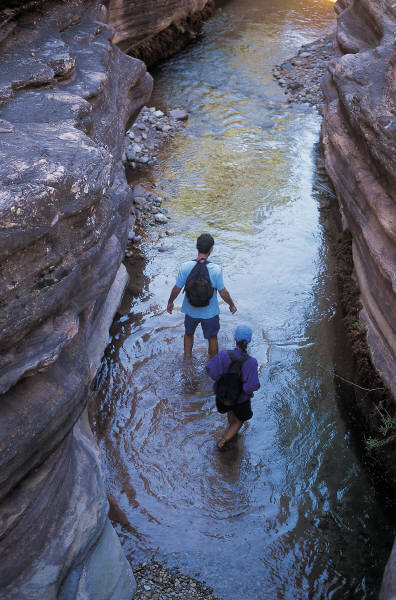 New Programs
2007 
Invitation by FaHCSIA to submit proposal for Family Mental Health Support Service- Demonstration Project (FMHSS) being placed within our Family Service agency– funding now ongoing
Philanthropic funding to pilot the 
Just Families Project for 12 months, Subsequent 3 yr grant for R&E project in partnership with WHCHS
Child Support Project
(3 funding opportunities based on R&E activities)
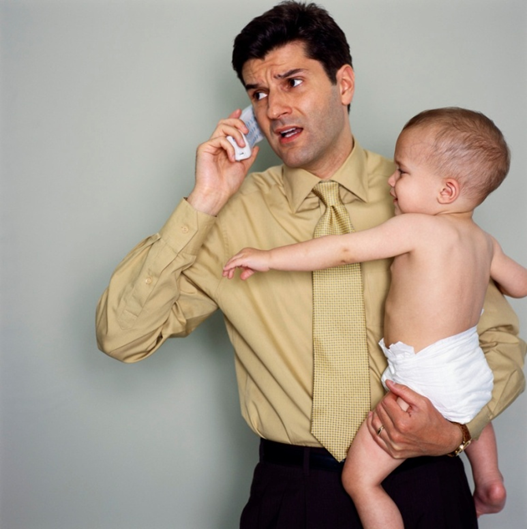 Current Programs 2011
Funded –large and small, medium- &long-term
Step-families Australia –National office & Victorian Branch –FaHCSIA
African Family Program- FaHCSIA CIP funding
Youth Services – City of Melbourne LGA- invitation to apply
Family Relationship Education and Skills Training -seminars and groups -FaHCSIA- (initially unfunded)
Hands on Parenting Education (HOPE)-City of Melb and City of Yarra LGAs- (initially unfunded) 
Backyard Blitz – Department of Health and Ageing
Child Support Project- FaHCSIA
Australian Indian Project –Legal Services Board Victoria- partner encouraged by philanthropic to approach DSS
‘Unfunded’ programs/activities
Family Dispute Resolution- for IVF and surrogacy in QF
Queer Programs- advocacy, counselling, groups
Research and Evaluation
Social Commentary (eg within annual reports) - utilising research (others and own) and analysis of social trends, community needs, service system responses, to identify gaps, shift paradigms 
Development of innovative practice and models to trial- submissions to funders
Impacts/Benefits of R&E activities
Comprehensive Program Evaluation Reports for funders
Enhanced agency profile as professional, evidence-based, credible, innovative, leader
“Punching above our weight”
Has led to funding 
opportunities and enhanced 
financial viability of agency
Evaluation enhances program 
development and monitoring eg via
program logic processes
Process and Client Outcome 
data available to ensure we know 
what we do and why
Clarity and confidence in 
purpose and process
Outcome evidence enables justification of our theoretical frameworks 
eg public health potential
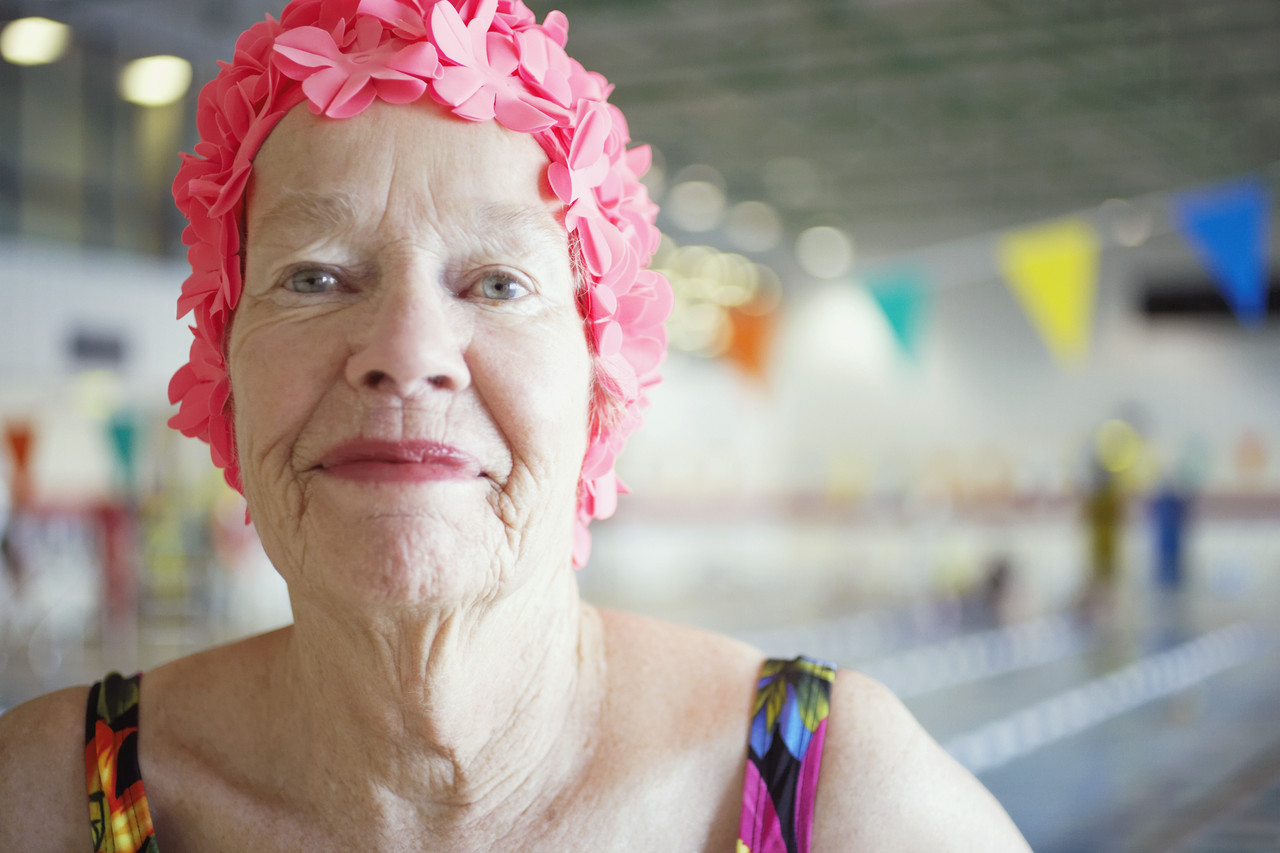 Impacts contd…2
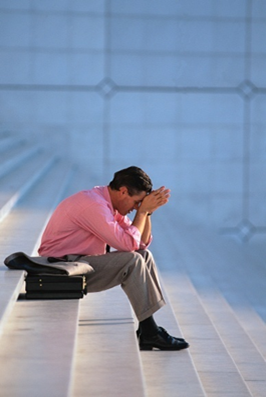 Enhanced client assessments and more targeted interventions
Able to work ‘smarter’ and not ‘harder’
Demonstrated Significant Counselling Client Outcomes of
Couple relationship functioning improvement
Family functioning-cohesion and conflict- improvements
Mental health symptom reduction from a level indicative of diagnosis to level indicative of non-diagnosis
Enables advocacy across sectors for the mental health benefits of relationship/family counselling
Impacts contd…3
Provides evidence-base for advocacy and opportunities to influence government reforms
Enables trialling of innovative practice and programs
Opportunities for new and interesting partnerships (eg Australia India Theatre Forum Project)
Contributes practice-based evidence to academic sphere
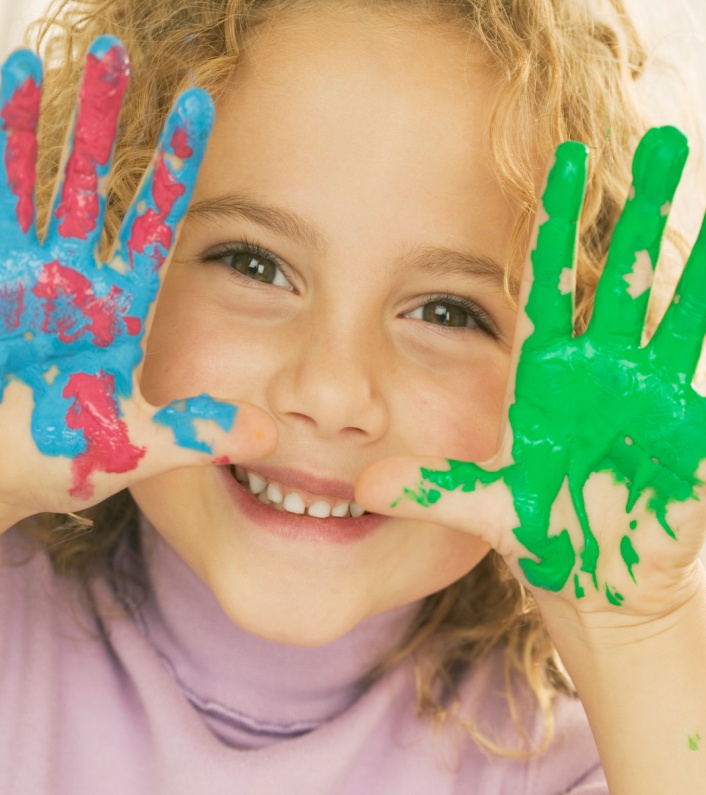 Impacts contd…4
Enables academics to trial within / disseminate to community service-delivery agency and sectors 
(ie bridge that gap between research and practice)
Able to aim for the broadest sphere of influence (eg population level outcomes, cross-sector development, government policy priorities)
Ultimately in the interests of enhanced individual, family, community wellbeing
We have something to say!
Higher level impacts of R&E 

in social commentary (eg Annual Reports) 
to influence social discourse
to challenge dominant paradigms
to influence policy and practice
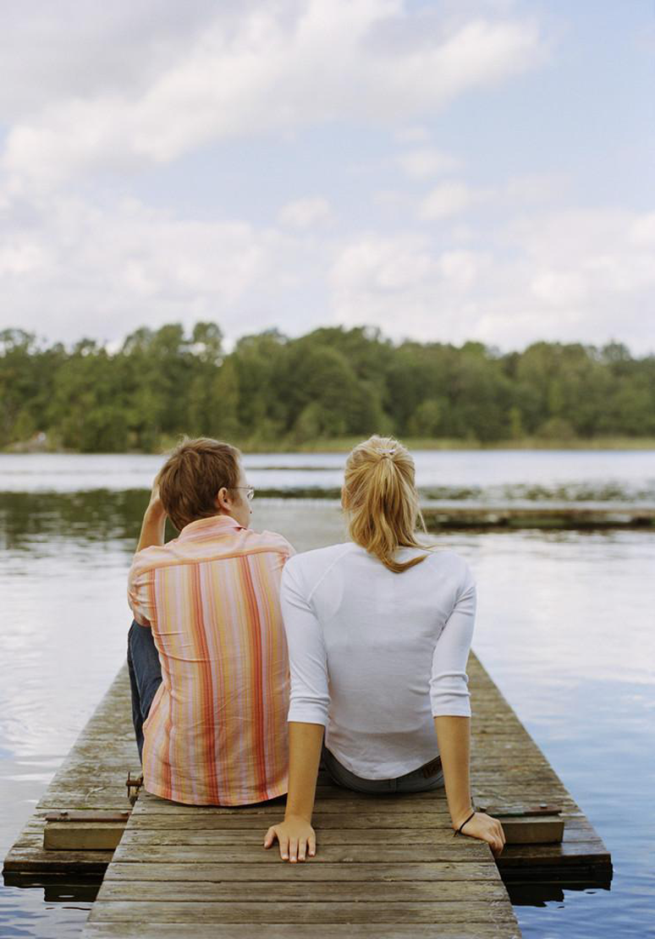 Some things we can say
The changing nature of families today- contemporary families, embracing diversity, opportunities for building social capital, opportunities to influence social discourse (eg marriages ‘failing’, ‘hostile’ mothers, ‘deadbeat’ Dads, ‘super’ dads)
The complexity present in families accessing universal services
The public health potential of the (essentially universal) family relationship/family service sector (eg re MH, FV, AOD), with family as setting, to prevent and early intervene
The mental health treatment outcomes possible from relationship/family counselling
The role of not-for-profits in advocacy, innovation, practice-based research 
GLBTIQ mental health needs
Child Support Policy Reform (Queer, Step-, Over 18’s, CALD)
The importance of creative, engaging, family-based programs, engaging fathers and parents, to build health and wellbeing and create pathways to further support for families as needed, for example at later family transition points
For further information contact: Reima PryorDrummond Street ServicesPh: 03 96636733reima.pryor@ds.org.auor visit www.ds.org.au